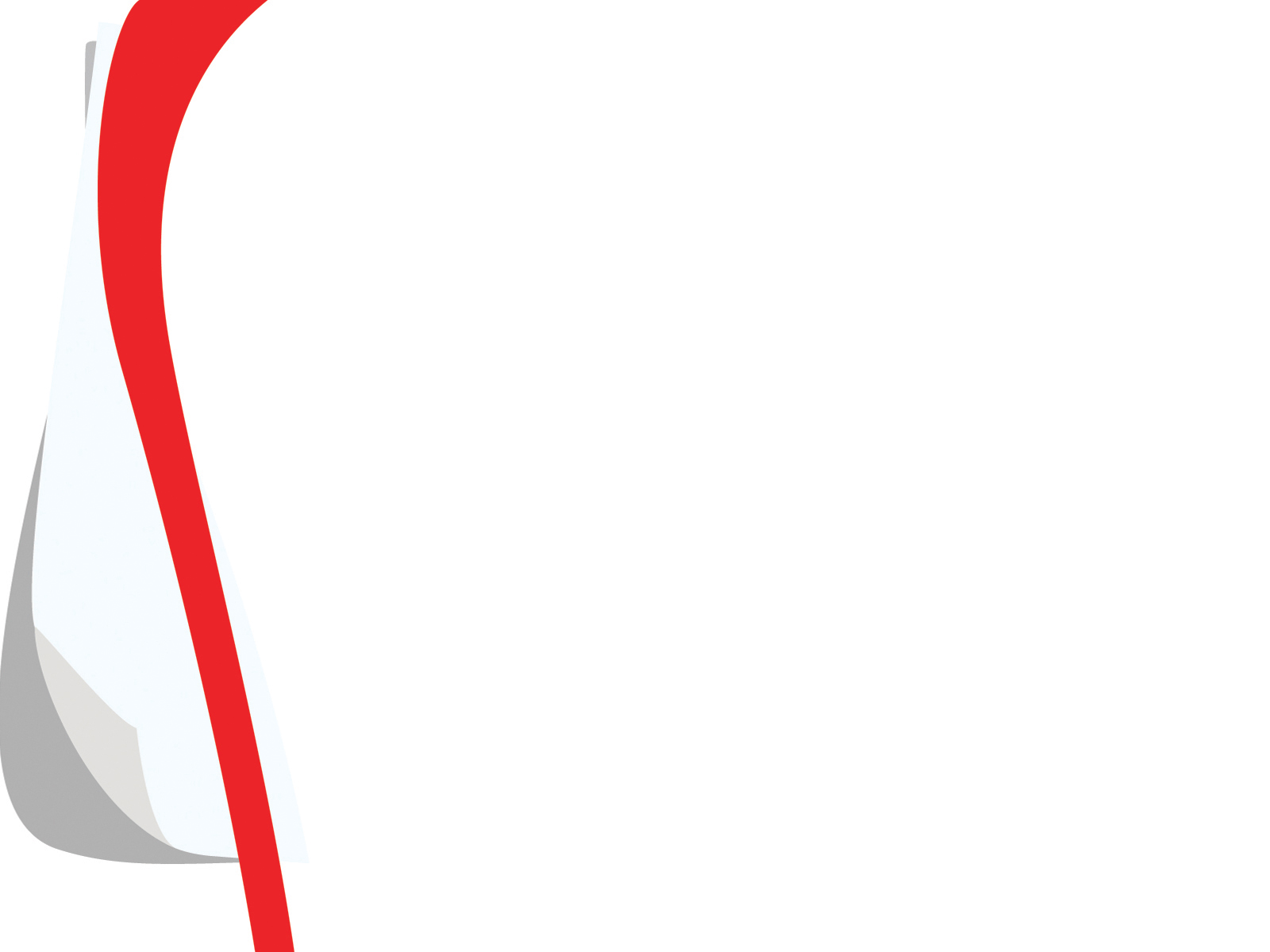 ერთიანი ეროვნული გამოცდები 2015
მათემატიკა
პირველადი სტატისტიკური ანალიზი
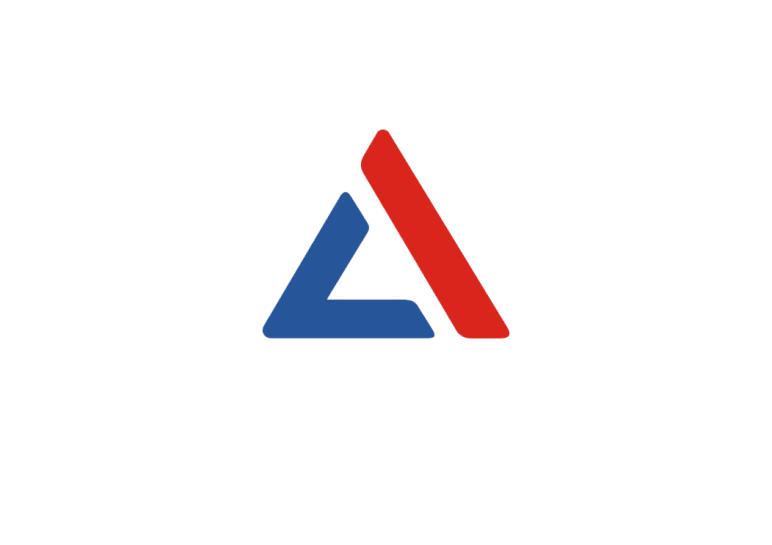 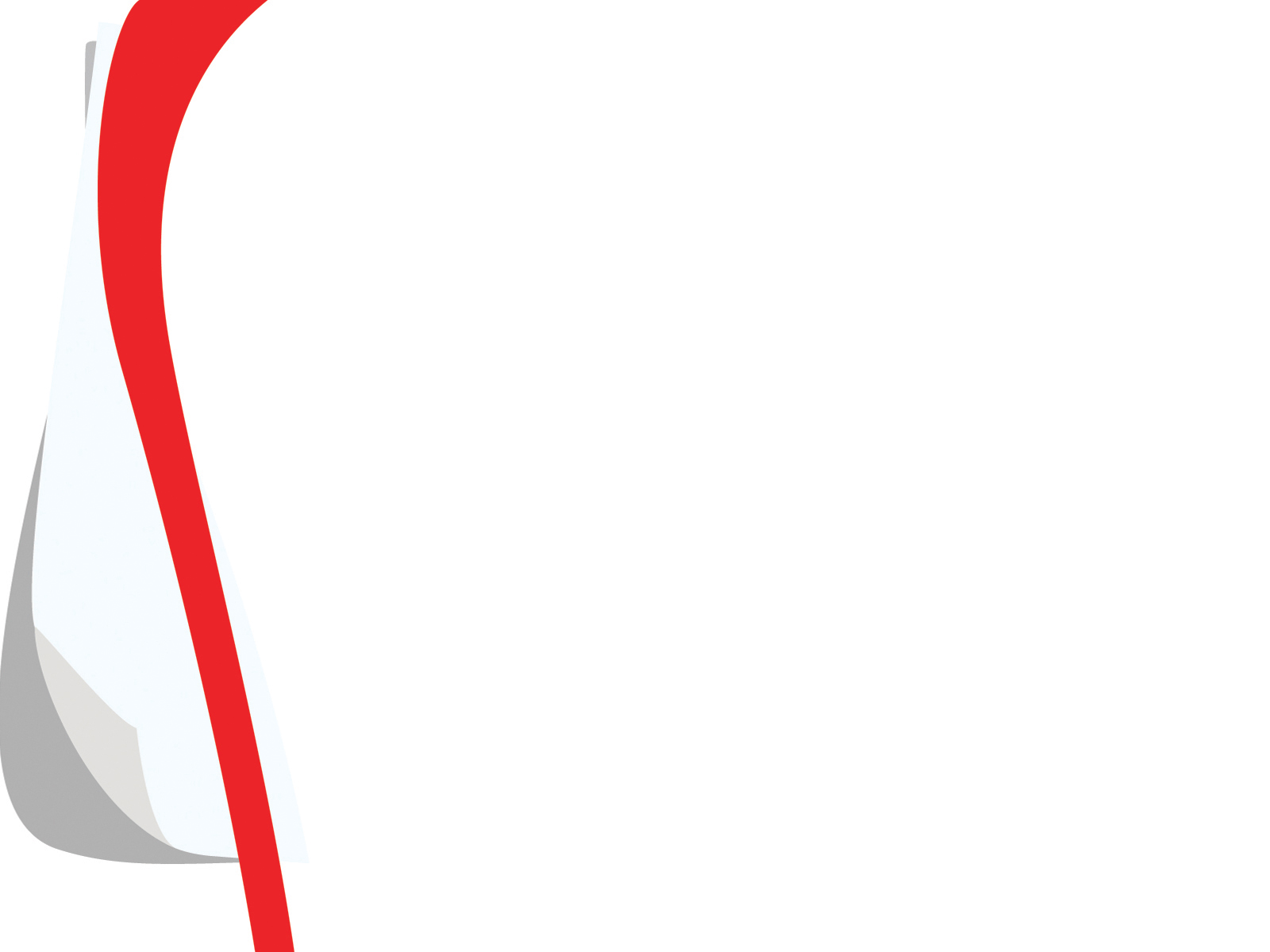 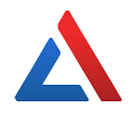 მათემატიკა
ვარიანტი 2
ვარიანტი 1
4970
დარეგისტრირებულ 
აბიტურიენტთა რაოდენობა
5247
4828
გამოცდაზე დაფიქსირებული
მაქსიმალური ქულა*
59
(2)
გამოცხადებულ
აბიტურიენტთა რაოდენობა
4767
59 
(11)
მინიმალური კომპეტენციის 
ზღვარი გადალახა **
72,0%
73,9%
* ტესტის მაქსიმალური ქულა  -  59 
  ტესტის  I ვარიანტი  მომზადდა რუსულ და ინგლისურ ენებზეც.  ტესტი ამ ენებზე შეასრულა 298-მა აბიტურიენტმა. აქ  წარმოდგენილია  მხოლოდ ქართულენოვანი ვერსიის სტატისტიკური ანალიზი.
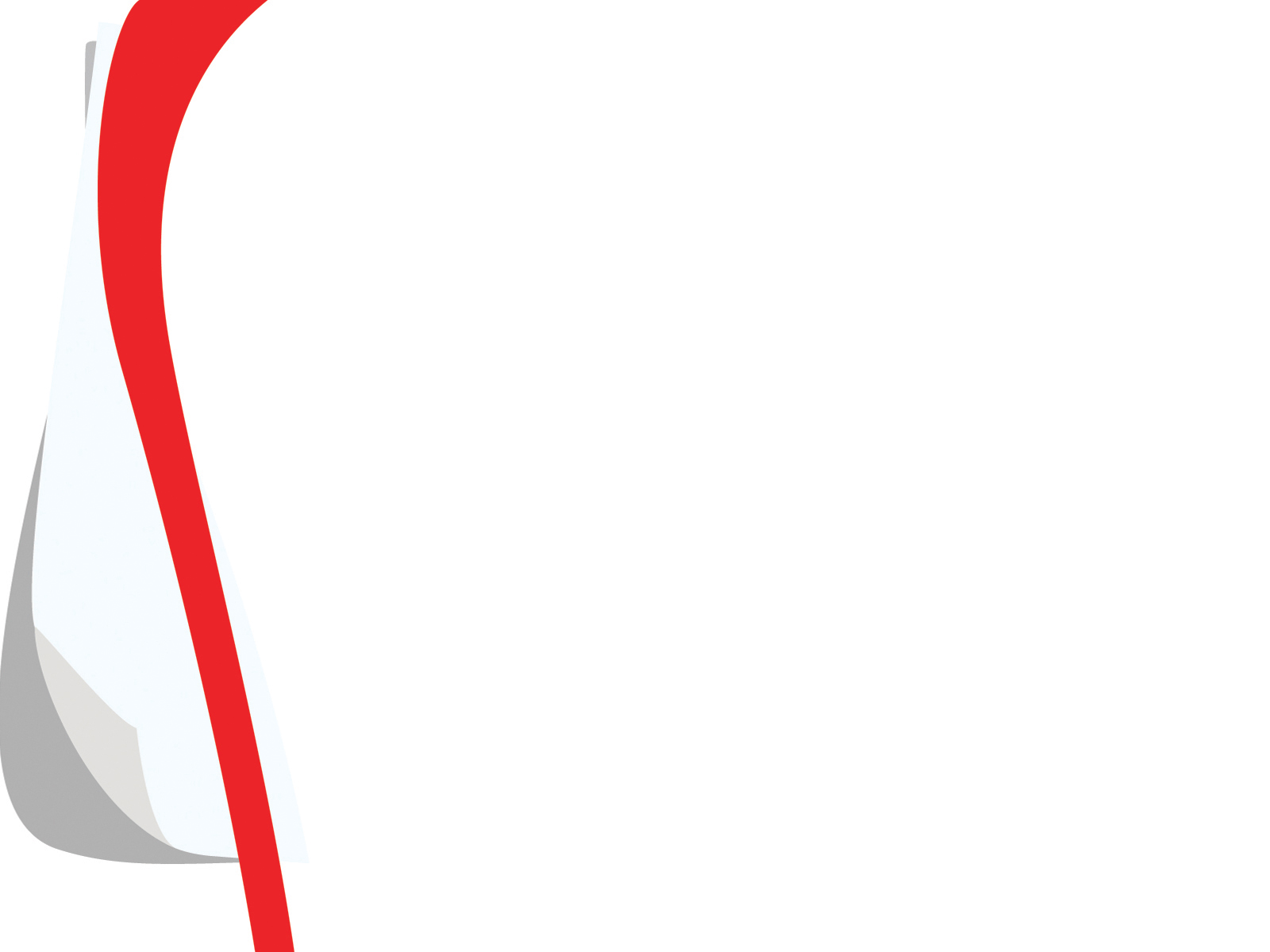 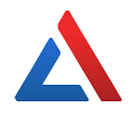 მინიმალური კომპეტენციის ზღვარი
მატემატიკის გამოცდაში მინიმალური კომპეტენციის ზღვარი გადალახა აბიტურიენტთა 73,0%-მა
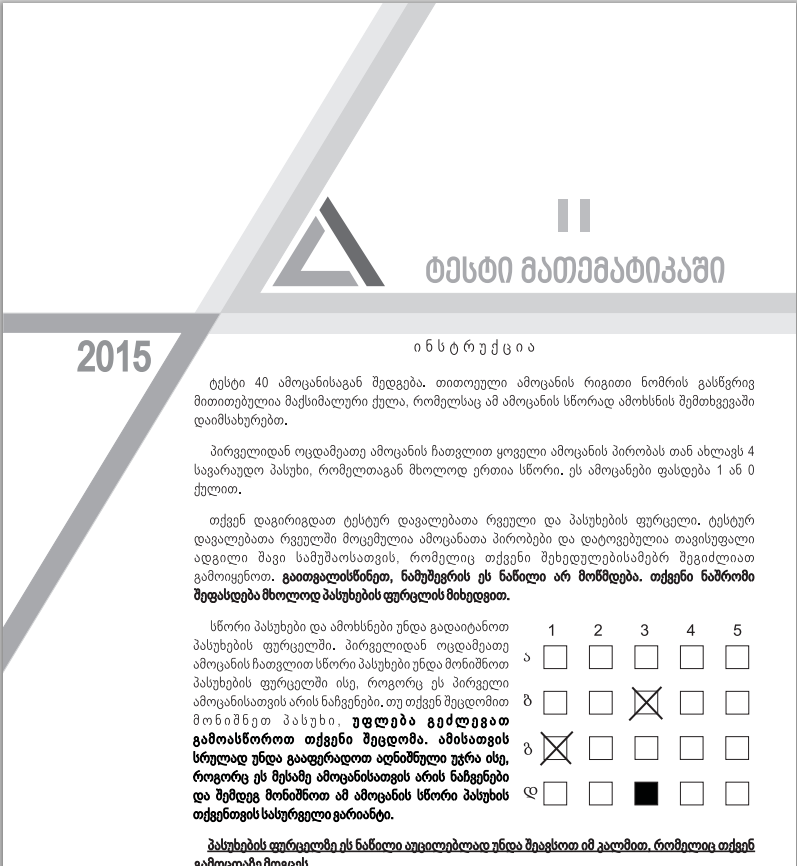 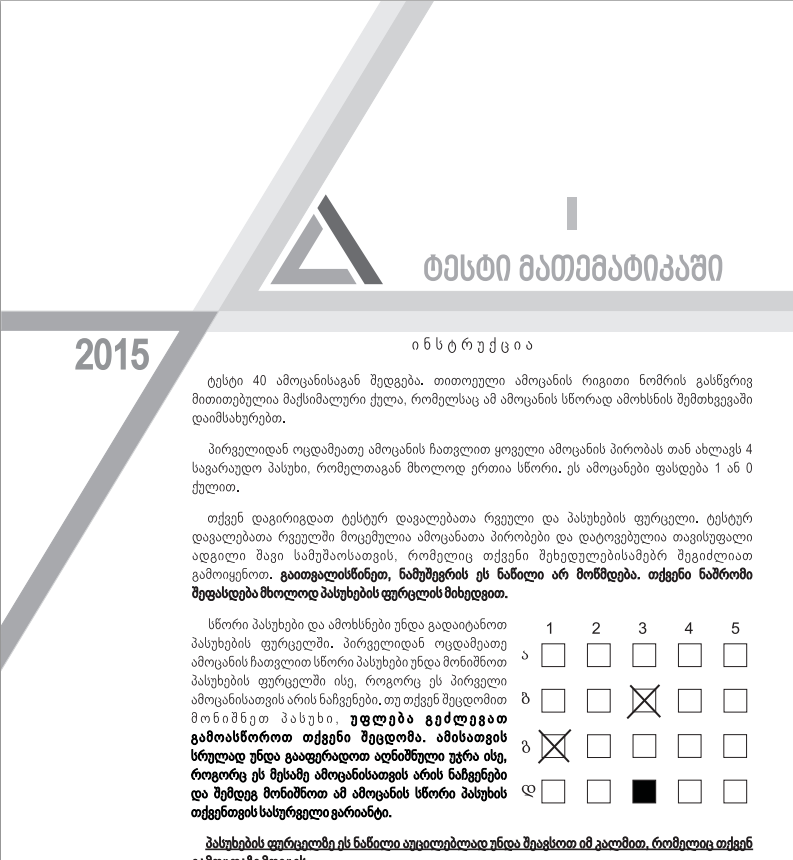 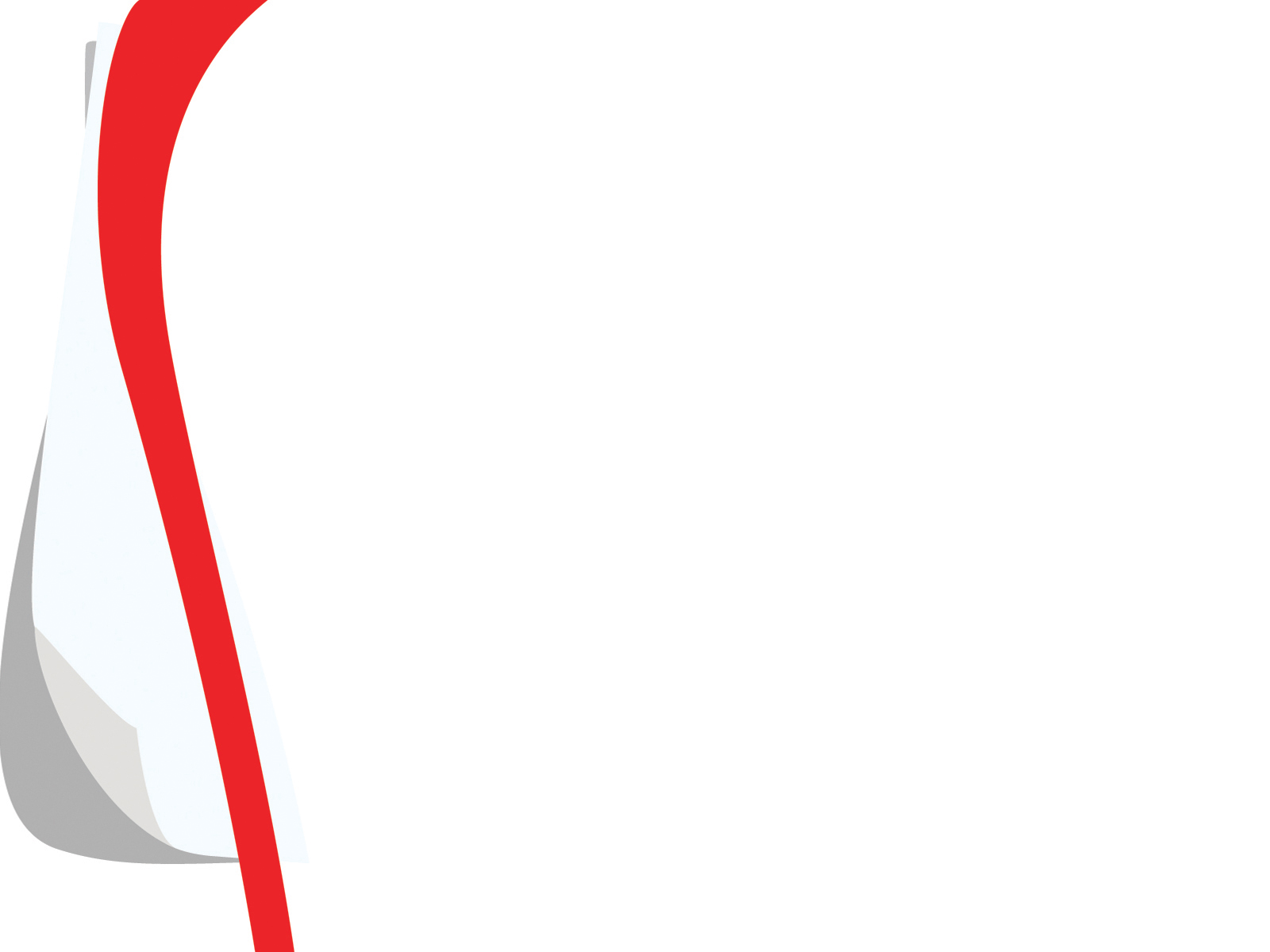 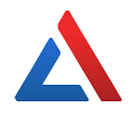 მათემატიკა
საშუალო ქულა - 23,83 საშუალო სირთულე * - 40,39
*ტესტის საშუალო სირთულე – ტესტის საშუალო ქულა გაყოფილი ტესტის მაქსიმალურ ქულაზე და გამრავლებული 100-ზე.
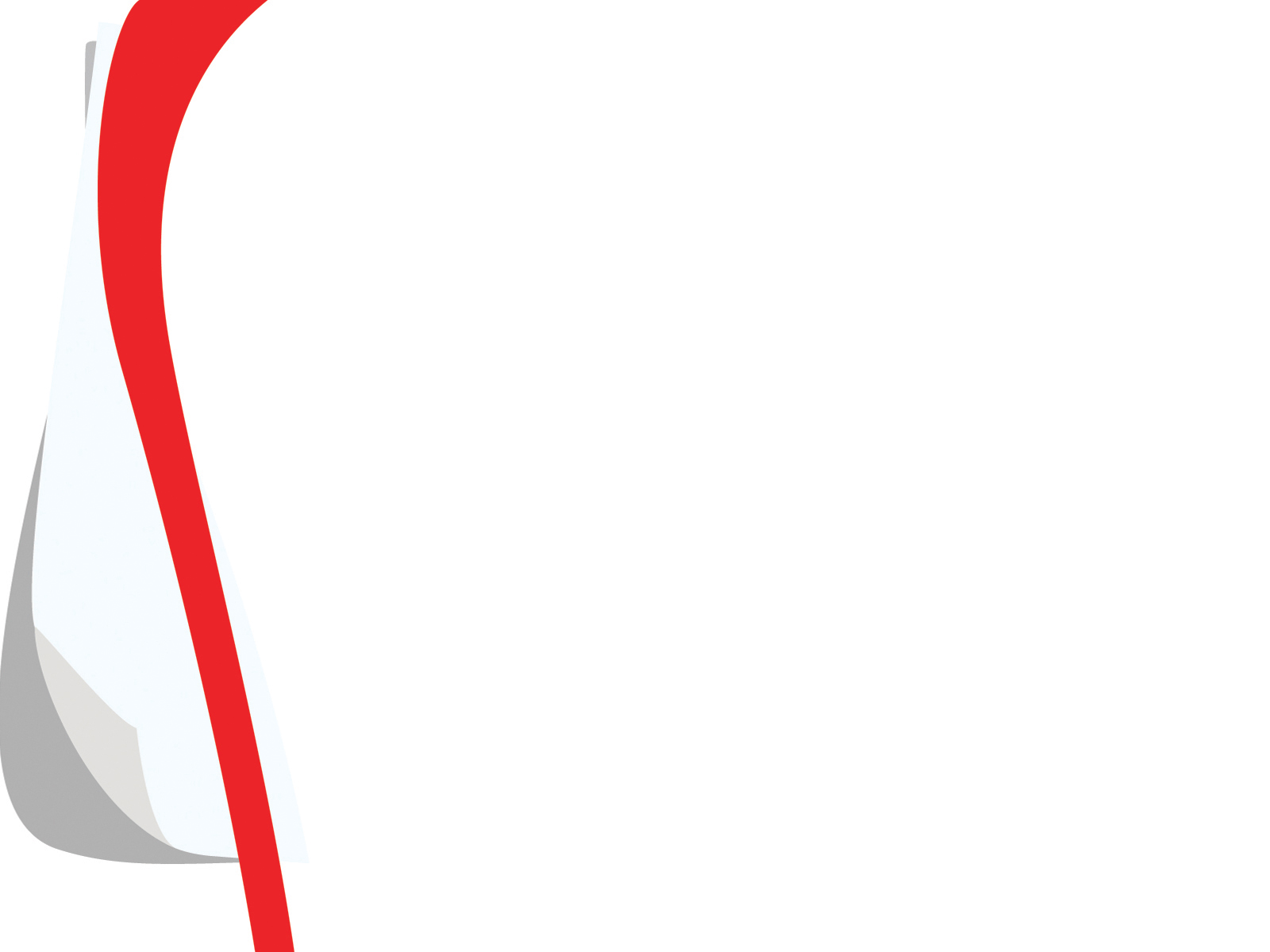 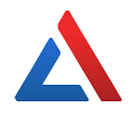 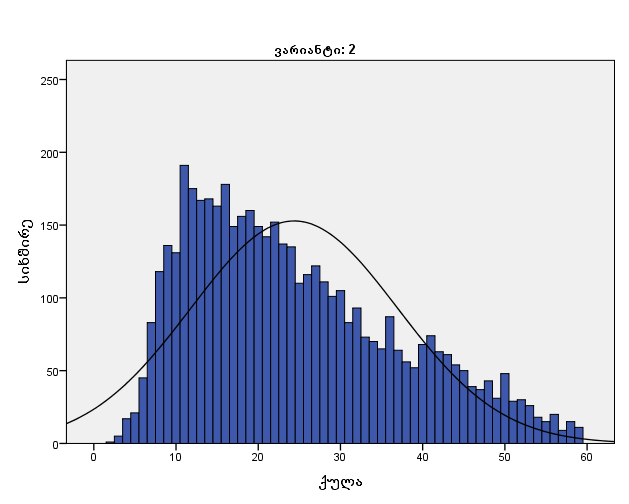 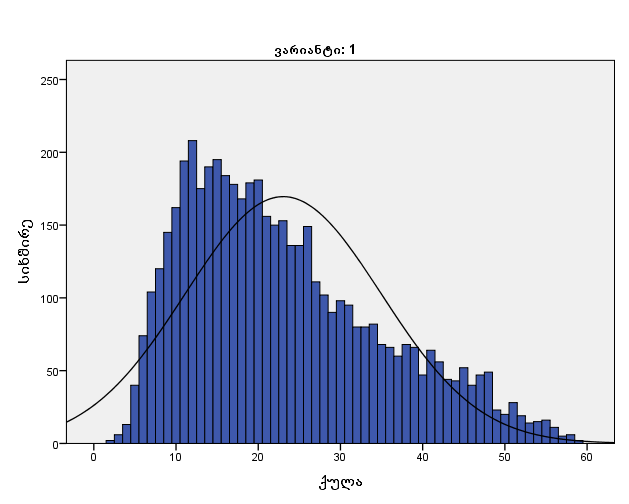 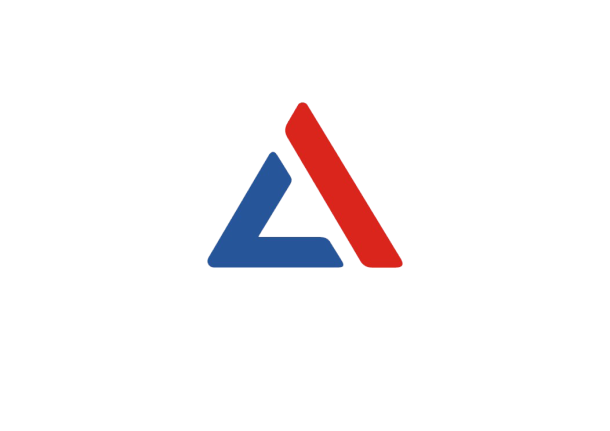 სიხშირეთა განაწილება ქულების მიხედვით
≈ 28,0%
≈ 26,1%
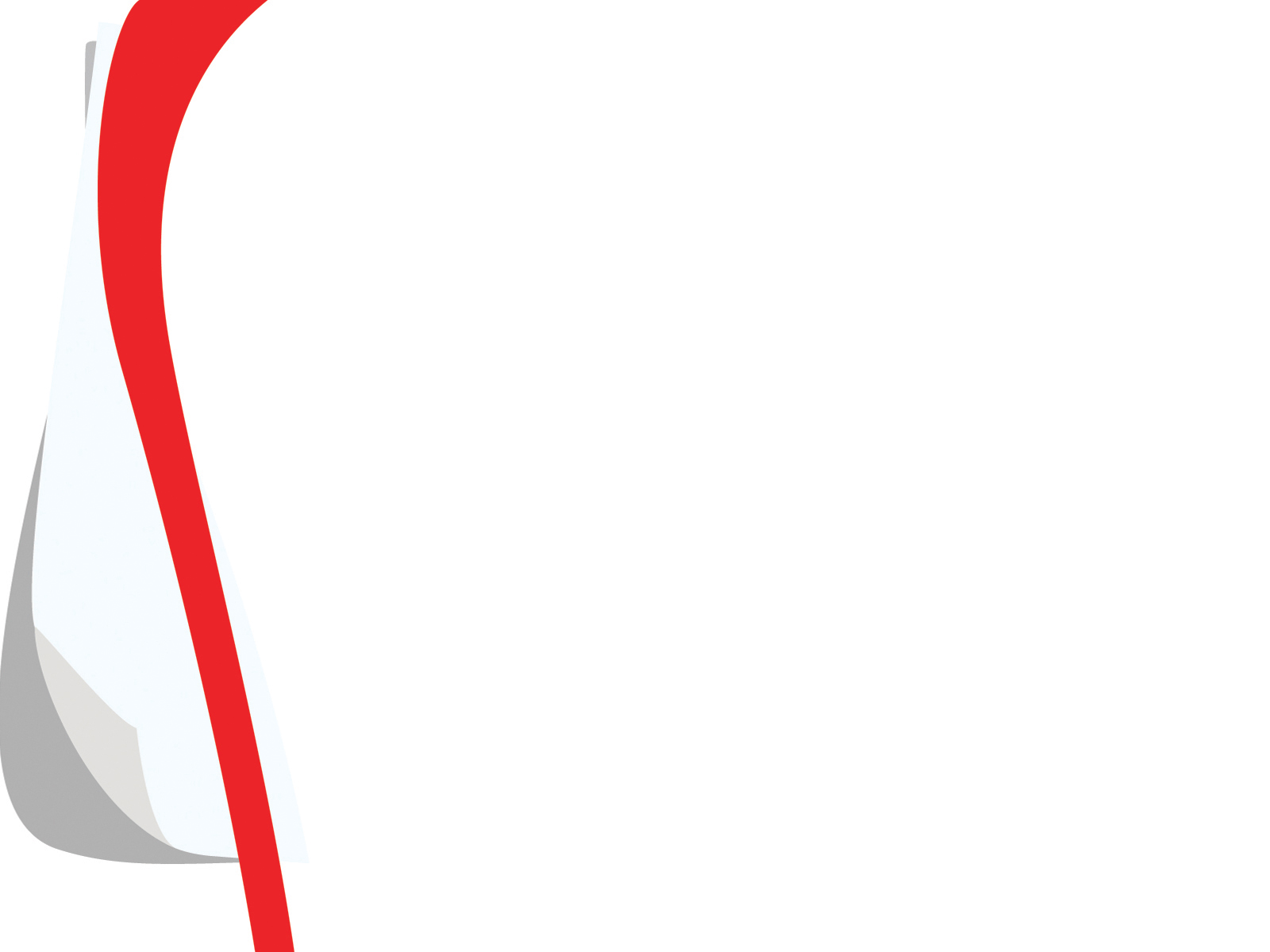 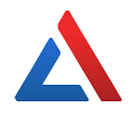 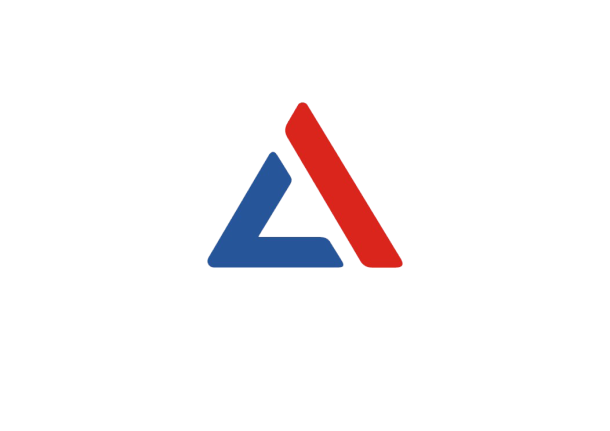 სიხშირეთა განაწილება ქულების მიხედვით
ვარიანტი 2
ვარიანტი 1
0-20 ქულა
48,96%
45,84%
21-40 ქულა
39,56%
40,22%
41-59 ქულა
11,47%
13,94%
სიხშირეთა განაწილება
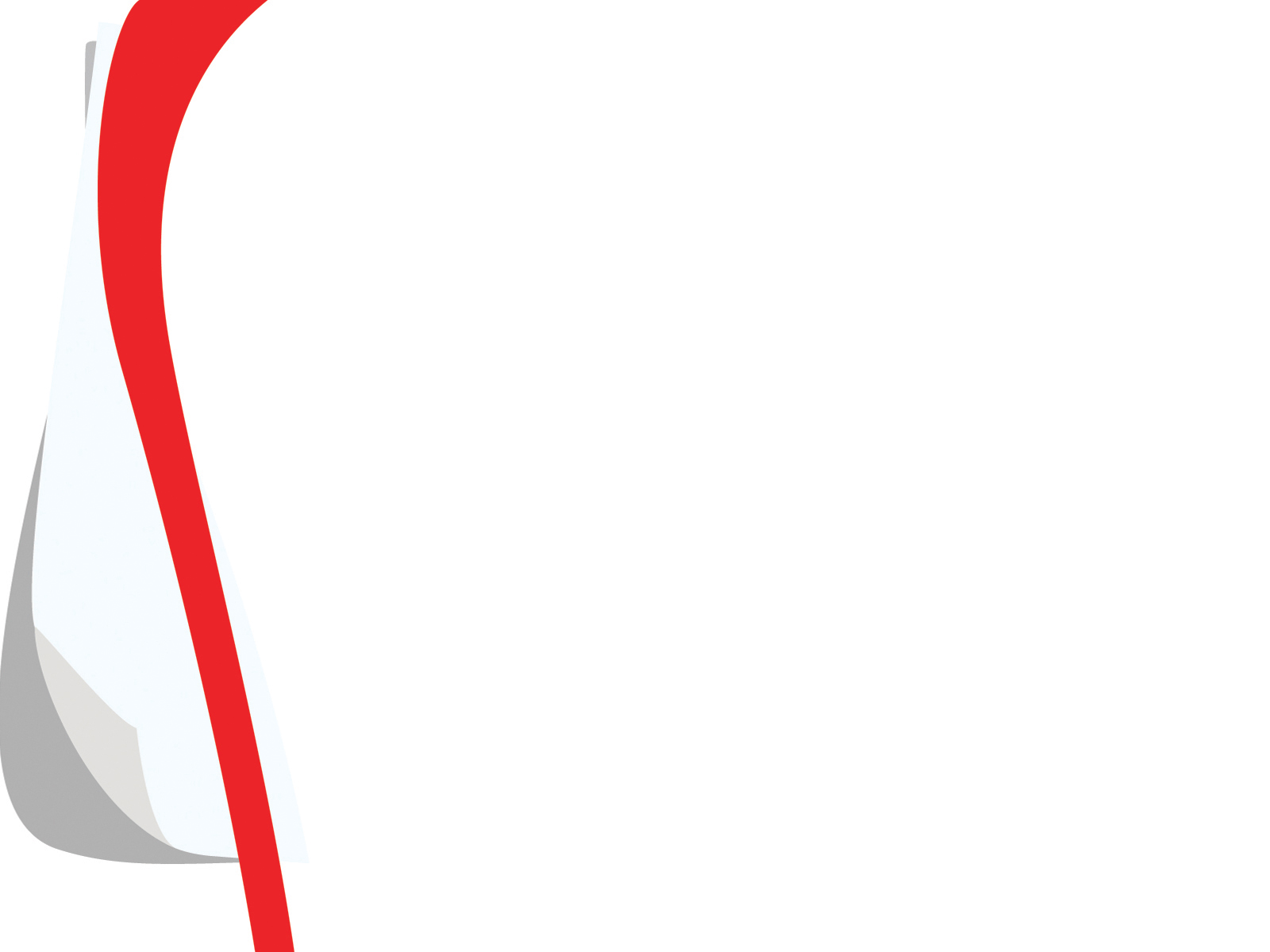 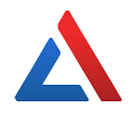 ვარიანტი 1
ვარიანტი 2
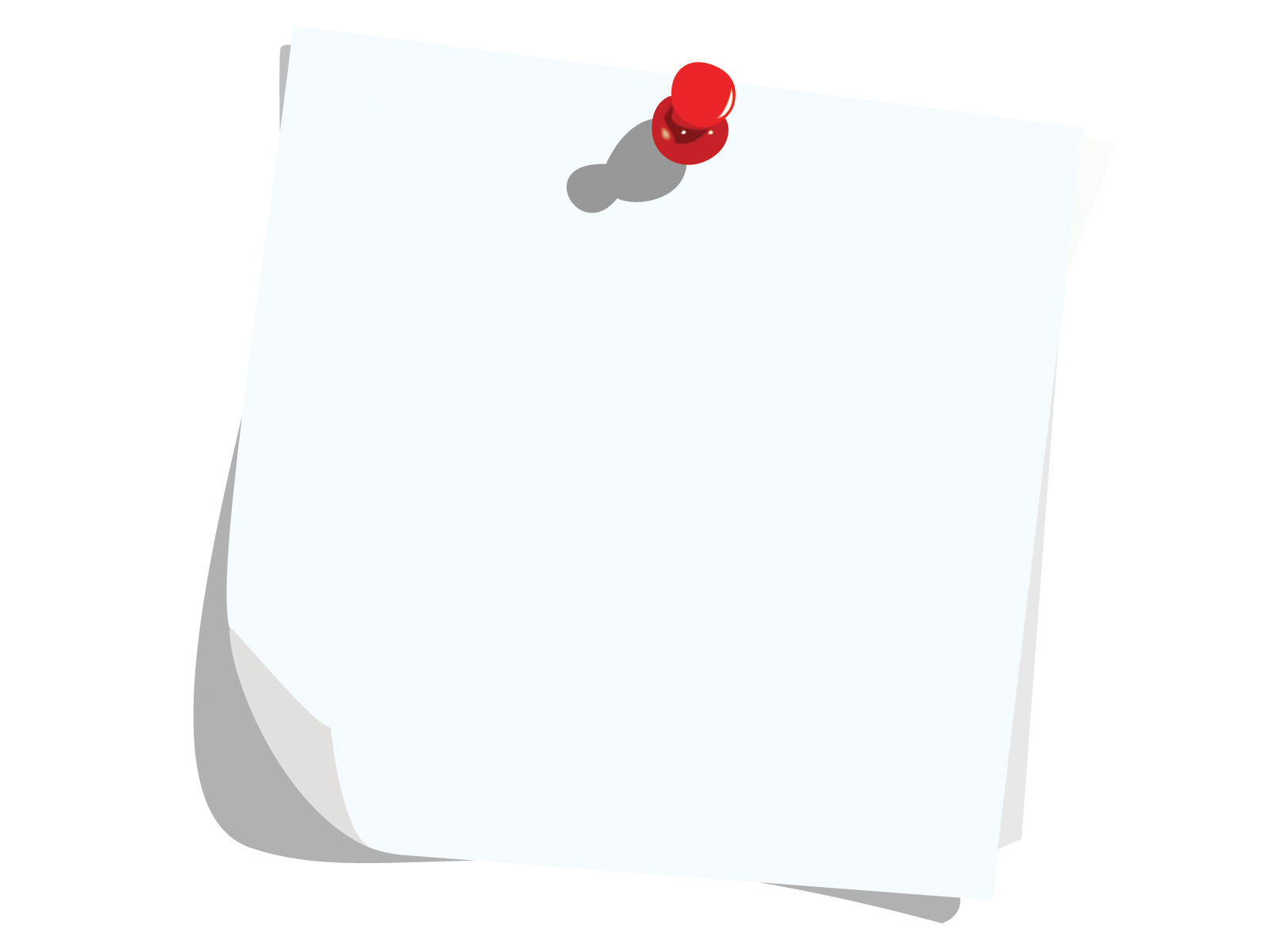 შეფასებისა და გამოცდების ეროვნული ცენტრი გისურვებთ წარმატებას!
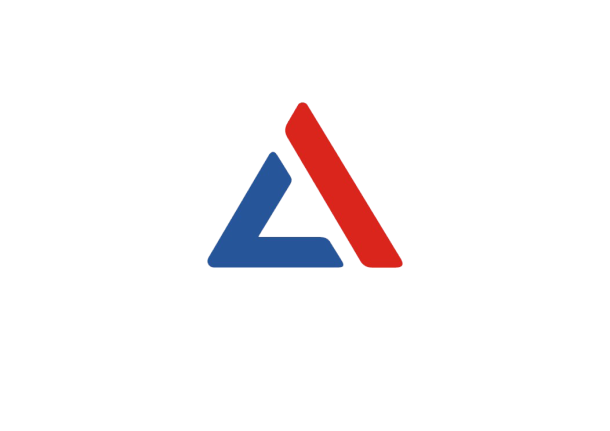